Islam and Muslim Empires
The Death of Muhammad632ce
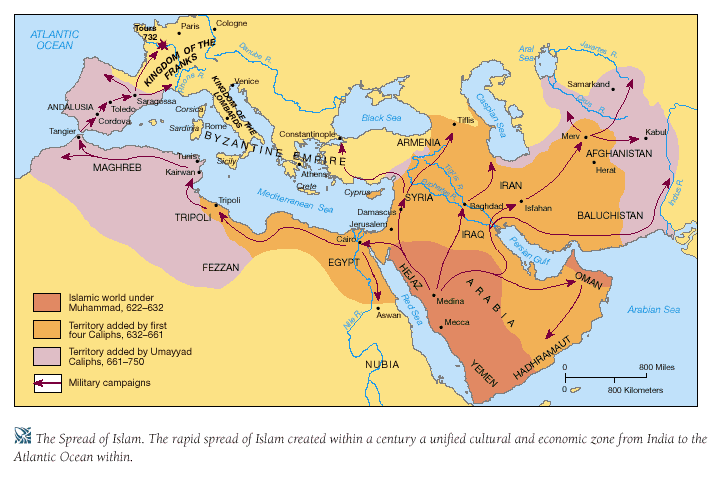 Abu Bakr
1st Caliph
Muhammad’s Father in law
Rules from Madinah
Use Jihad as a justification to spread Islam
Soldiers believed that death in battle granted them their place in paradise
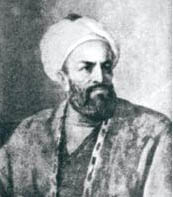 Shia-Sunni Split/Who will Succeed
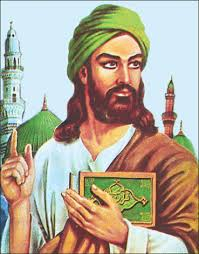 Abu Bakr’s death leaves no successor
Following two caliphs are assassinated
656ce Ali (Muhammad’s son-in-law) becomes Caliph
The Last Caliph
Assassinated after 5 years
Umayyad Empire 661-750
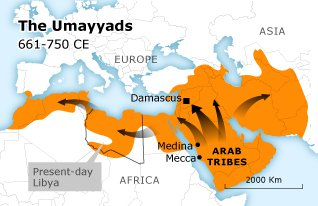 Abbasid Empire 750-1517
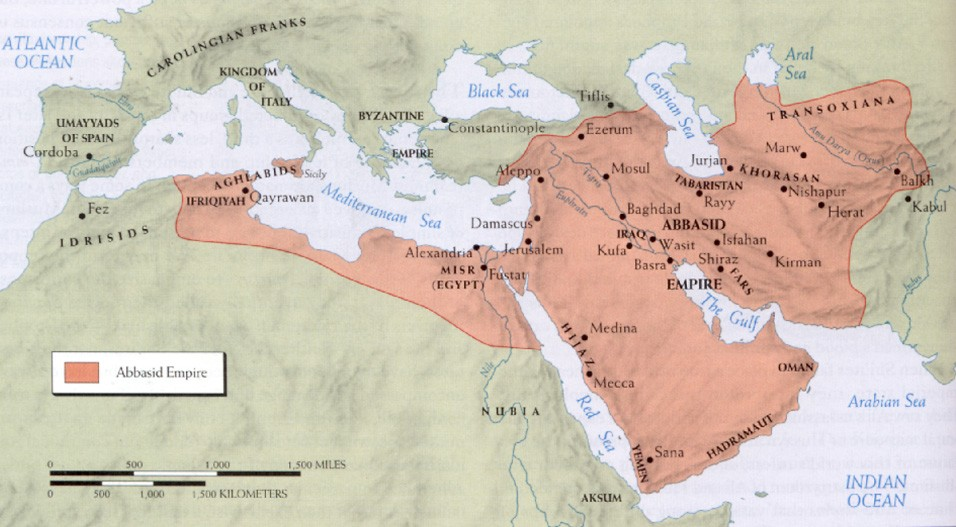 Safavid Empire 1501-1736
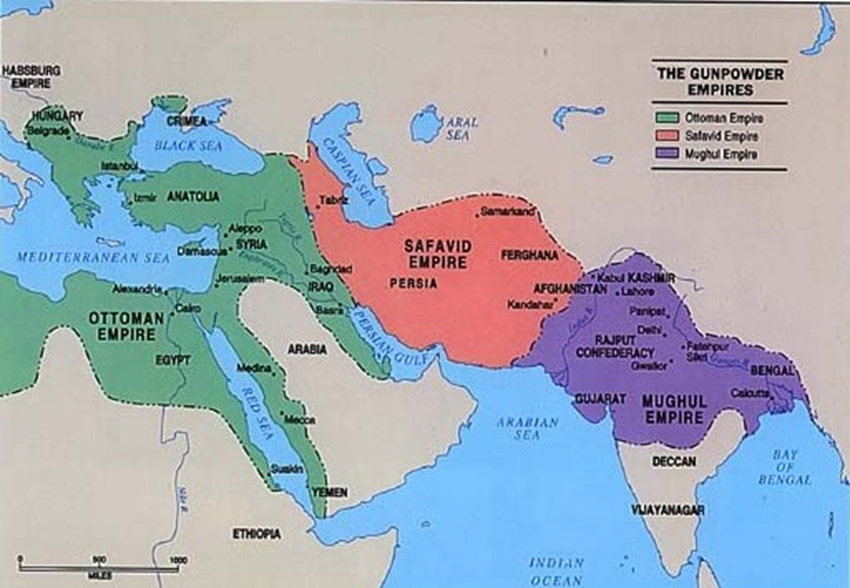 Ottoman Empire 1299-1922
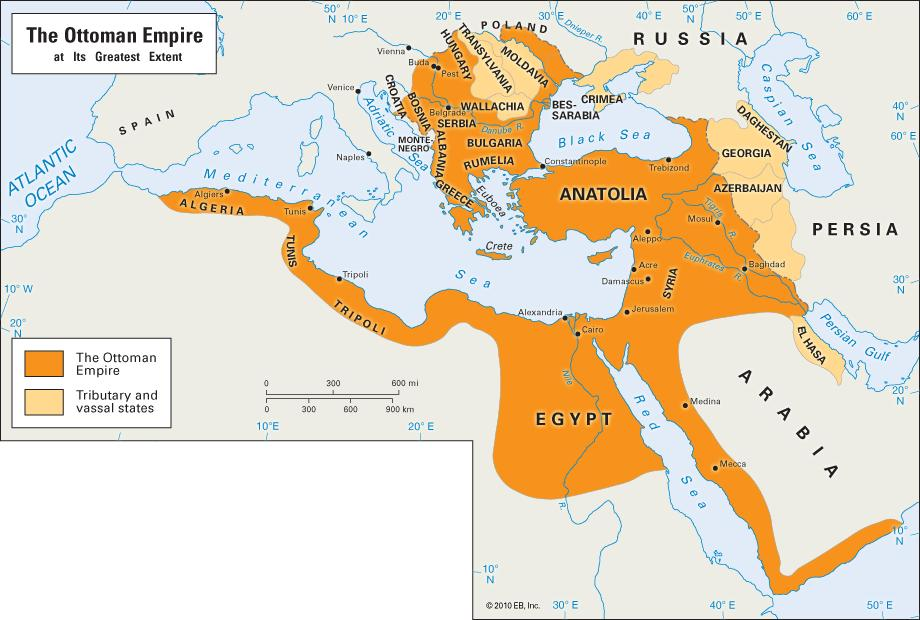 Sunni-Shia Today
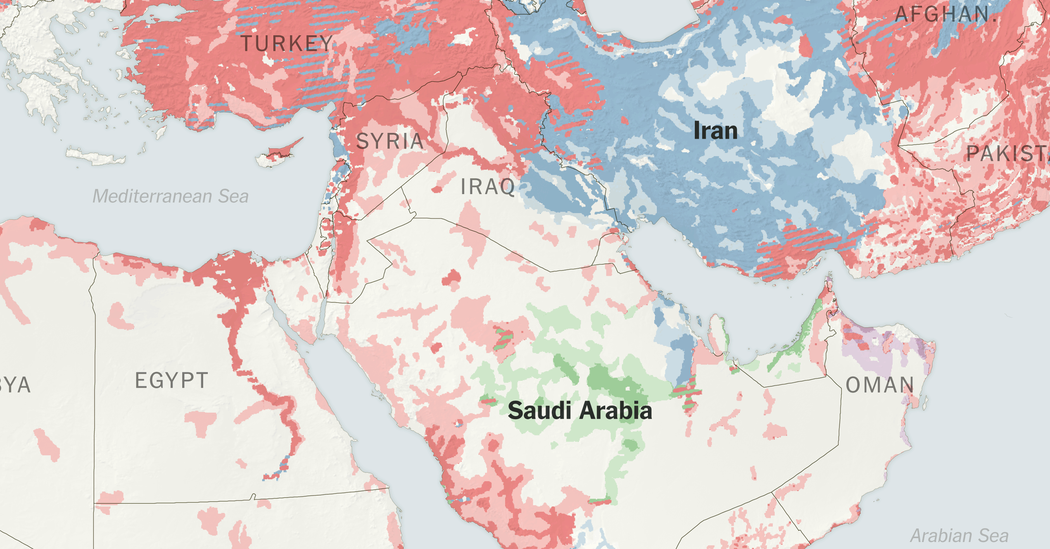